Hadoop Tools:
A Brief Overview
Husne Mubarak
Lecturer, Daffodil International University.
Contents:
Apache Flume
Apache SQOOP
Apache Kafka
Apache PIG
Apache HIVE
Comparisons
Apache Flume
Apache Flume is a tool/service/data ingestion mechanism for collecting aggregating and transporting large amounts of streaming data such as log files, events (etc...) from various sources to a centralized data store.
•Data transfer engine driven by events
•Flume events (messages) consists of
Headers (for metadata)	
Body (byte array)
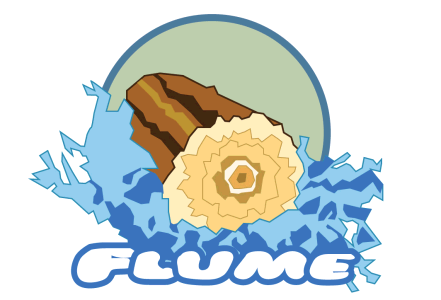 Apache Flume
•Events can be
•Filtered, Processed, Aggregated

•Main features
•Flexible topologies -  agents can send data/event between each other
•Pluggable – easily extendable
•Reliable – uses transactions
Apache Flume Architecture
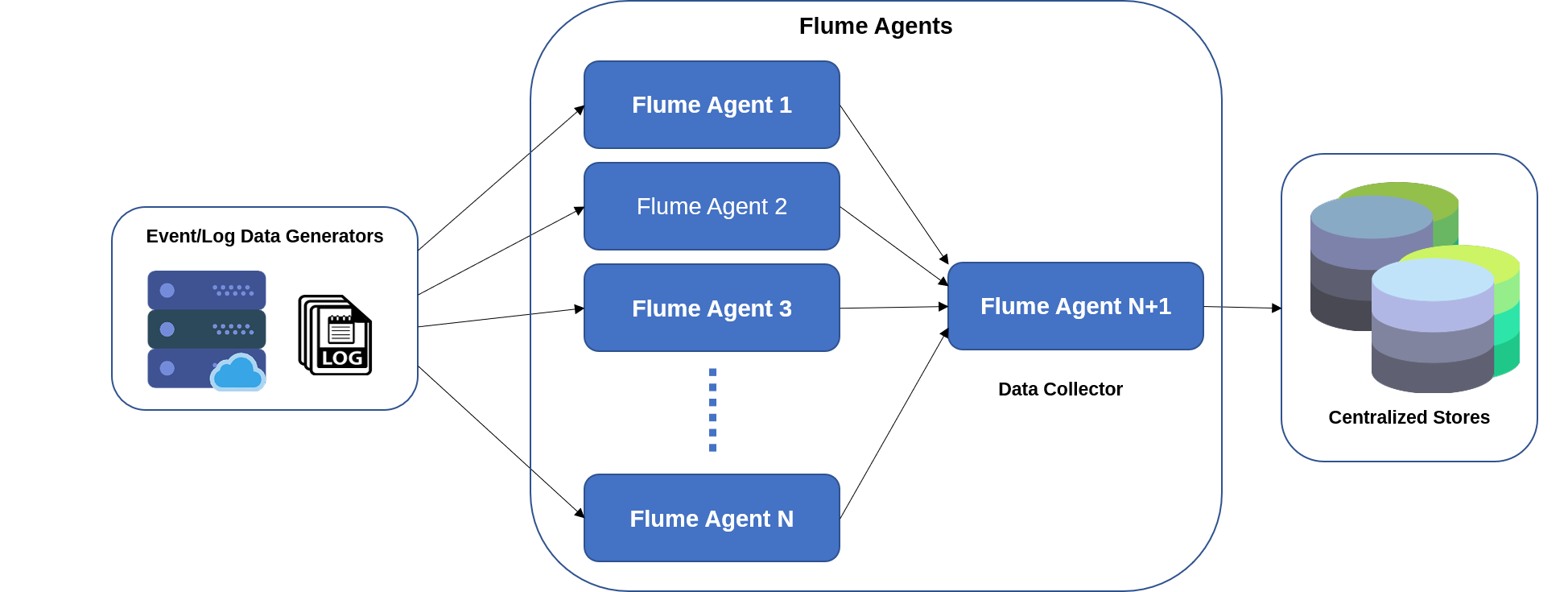 Flume Agent: An agent is an independent daemon process (JVM) in Flume. It receives the data (events) from clients or other agents and forwards it to their next destination
Apache SQOOP
Apache Sqoop is a tool in Hadoop ecosystem which is designed to transfer data between HDFS (Hadoop storage) and relational database servers like MySQL, Oracle RDB, SQLite, Teradata, Netezza, Postgres etc. 
Apache Sqoop imports data from relational databases to HDFS, and exports data from HDFS to relational databases.
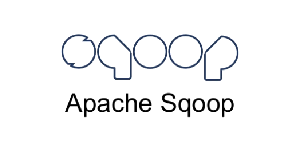 Apache SQOOP
• Sqoop makes the life of developers easy by providing CLI for importing and exporting data. They just have to provide basic information like database authentication, source, destination, operations etc. It takes care of the remaining part. 
• Sqoop internally converts the command into MapReduce tasks, which are then executed over HDFS. 
• It uses YARN framework to import and export the data, which provides fault tolerance on top of parallelism
Apache SQOOP Architecture
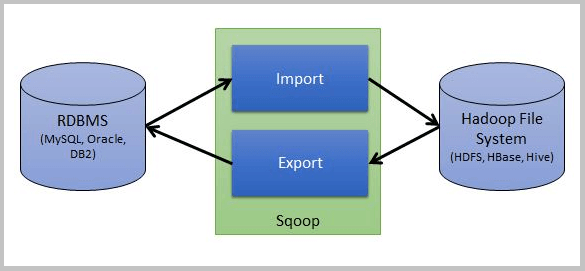 Apache Kafka
Apache Kafka is designed and optimized to be a high- throughput, low-latency, fault-tolerant, scalable platform for handling real-time data feeds. 

Kafka was created at LinkedIn to service internal stream processing requirements that could not be met with traditional message queueing systems. 

Apache Kafka is based on the commit log, and it allows users to subscribe to it and publish data to any number of systems or real-time applications.
Apache Kafka
Stores streams (messages) of data in distributed replicated cluster
Horizontally scalable (streams partitioning)
Fault tolerant (replication of partitions)

Allows to store, access and process the streams of data in real-time
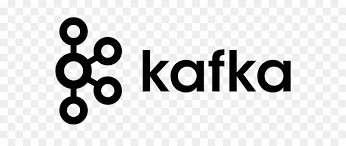 Apache Kafka Architecture
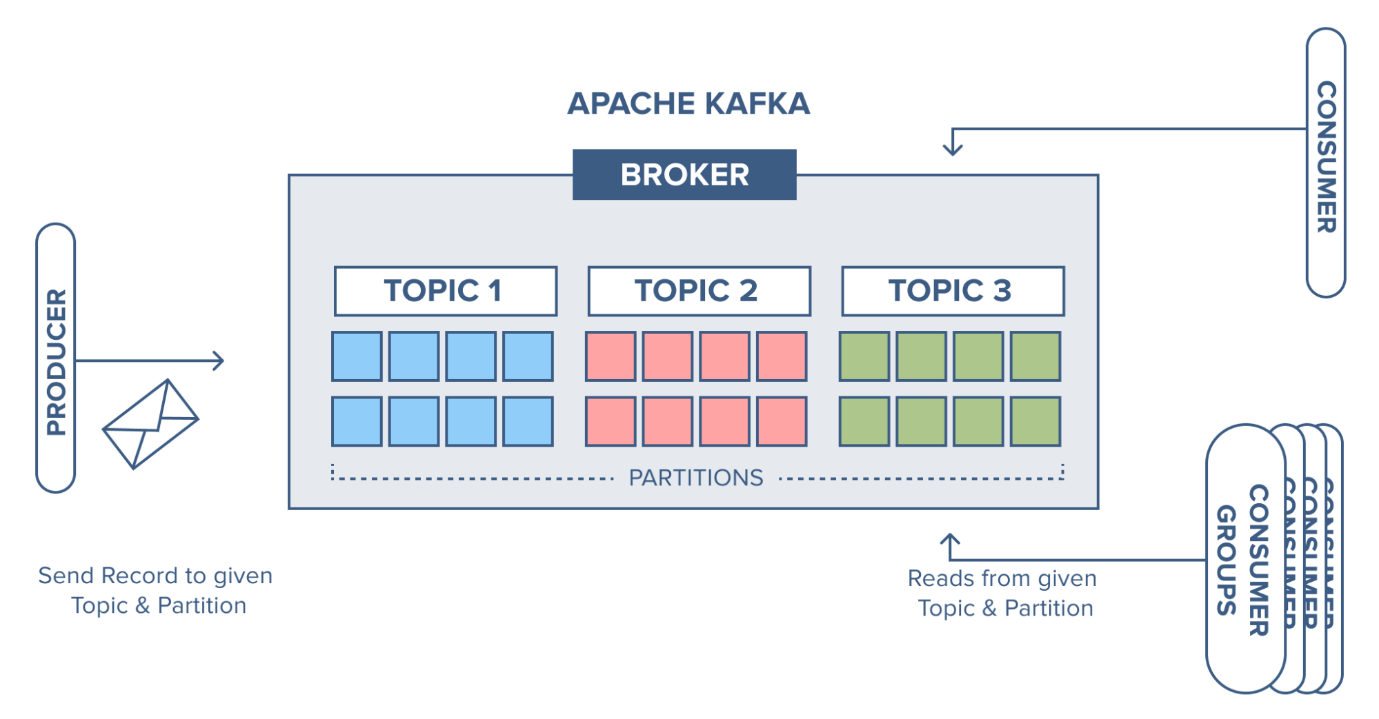 Apache Kafka Architecture
Single stream is called “topic”
can have multiple writers 
and readers

Topic is partitioned
partitions are distributed
and can be replicated 
Kafka topics organize related events. For example, we may have a topic called logs,which contains logs from an application. 
Once a topic is created in Kafka, the next step is to send data into the topic. Applications that send data into a topic are known as Kafka producers. 
Once a topic has been created and data produced into the topic. Applications that pull event data from one or more Kafka topics are known as Kafka consumers.
Apache PIG
Apache Pig is a high-level data flow platform for executing MapReduce programs of Hadoop. The language used for Pig is Pig Latin.

The Pig scripts get internally converted to MapReduce jobs and get executed on data stored in HDFS. Apart from that, Pig can also execute its job in Apache Tez or Apache Spark.

Pig can handle any type of data, i.e., structured, semi-structured or unstructured and stores the corresponding results into Hadoop Data File System. Every task which can be achieved using PIG can also be achieved using java used in MapReduce. 

Approximately 10 lines of Pig code is equal to 200 lines of MapReduce code.
Apache PIG Architecture
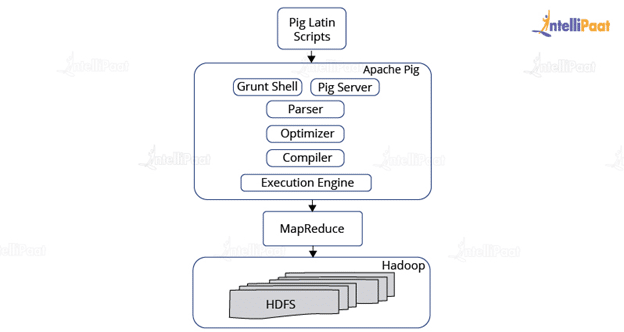 Apache HIVE
Apache Hive is a data warehouse system built on top of Hadoop and is used for analyzing structured and semi- structured data. Hive abstracts the complexity of Hadoop MapReduce. 

Basically, it provides a mechanism to project structure onto the data and perform queries written in HQL (Hive Query Language) that are similar to SQL statements.

• Extensible and scalable to cope up with the growing volume and variety of data, without affecting performance of the system. 
• It is as an efficient ETL (Extract, Transform, Load) tool. 
• Hive supports any client application written in Java, PHP, Python, C++ or Ruby by exposing its Thrift server. (You can use these client - side languages embedded with SQL for accessing a database such as DB2, etc.). 
• As the metadata information of Hive is stored in an RDBMS, it significantly reduces the time to perform semantic checks during query execution.
Apache HIVE Architecture
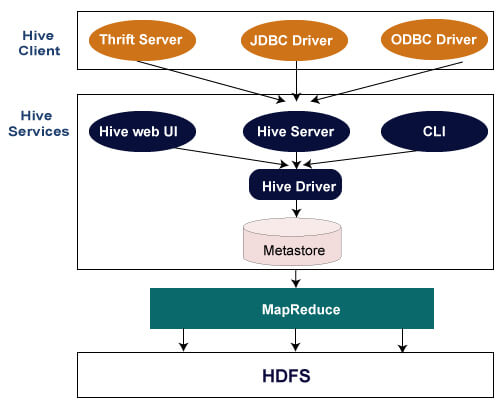 Apache Pig vs MapReduce
SQOOP vs Flume vs HDFS
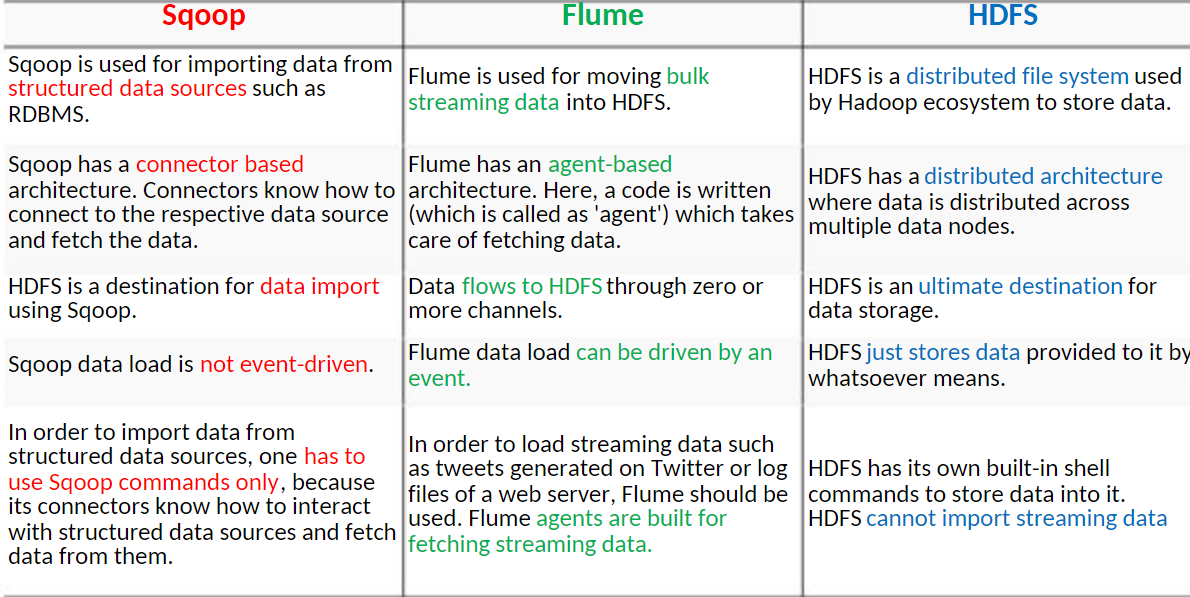